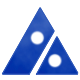 Краевое государственное бюджетное профессиональное образовательное  учреждение«Алтайский промышленно-экономический колледж»
Выпускная квалификационная работа
 
Тема: «Разработка приложения для автоматизации учёта программного обеспечения организации»



Субботина Марина Петровна 
Студентка группы 9ИСиП181
Руководитель: Дружинин А.В.
Барнаул 2022
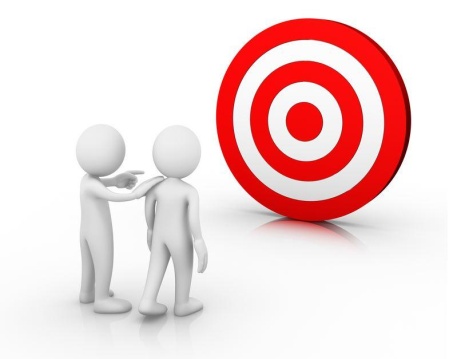 Цель и задачи дипломного проекта
Цель: разработка программы для автоматизации учёта программного обеспечения в организации ООО «ДИДЖИТАЛ БИЗНЕС АДАПТЕЙШН».
Задачи:
1	Исследование предметной области.
2	Определение требований к программному изделию.
3	Разработка технического задания.
4	Разработка и создание базы данных.
5	Разработка эскизного проекта.
6	Разработка и создание приложения.
7	Оценка экономической эффективности от внедрения программы.
2
Программные средства
Для реализации программы была использована операционная система Microsoft Windows 10.
Для реализации базы данных была использована интегрированная среда для управления любой инфраструктурой SQL − SQL Server Management Studio (SSMS). 
Для разработки программного продукта была использована интегрированная среда разработки программного обеспечения Visual Studio 2019 с технологией пользовательского интерфейса Windows Forms для .NET Framework 4.7.2.
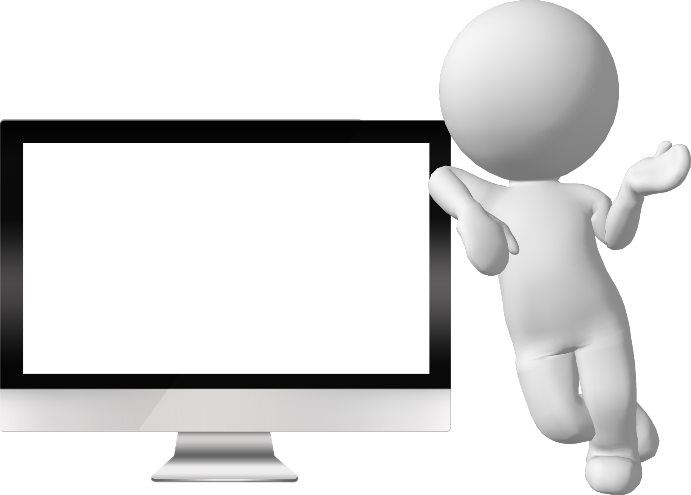 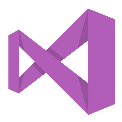 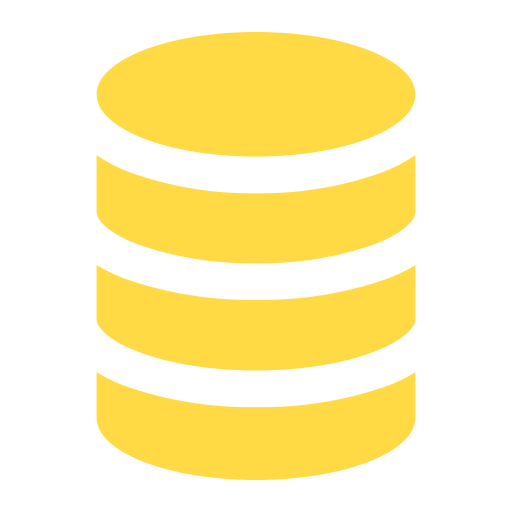 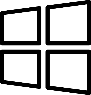 3
Функции программы
Просмотр справки
Авторизация
Установка и удаление ПО на ПК
Регистрация
Вывод, добавление, удаление, редактирование данных об офисах, кабинетах, компьютерах, программном обеспечении, лицензиях
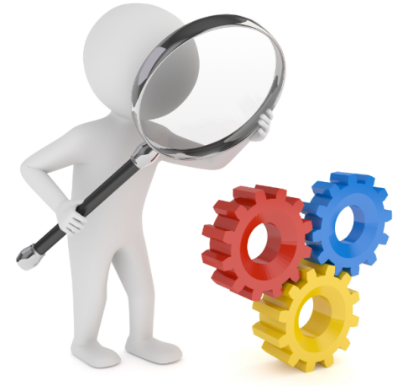 4
Главное меню
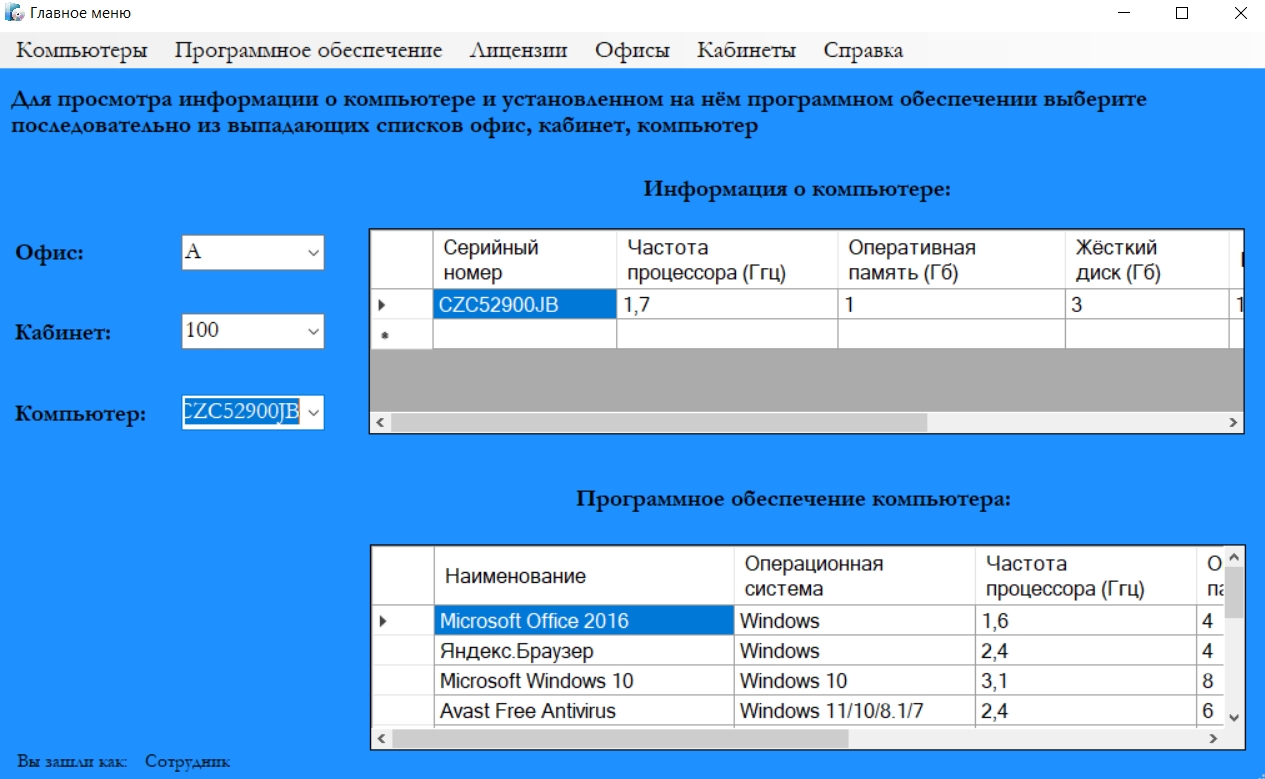 Рисунок 5 – Главное меню
5
Контроль установленных программ
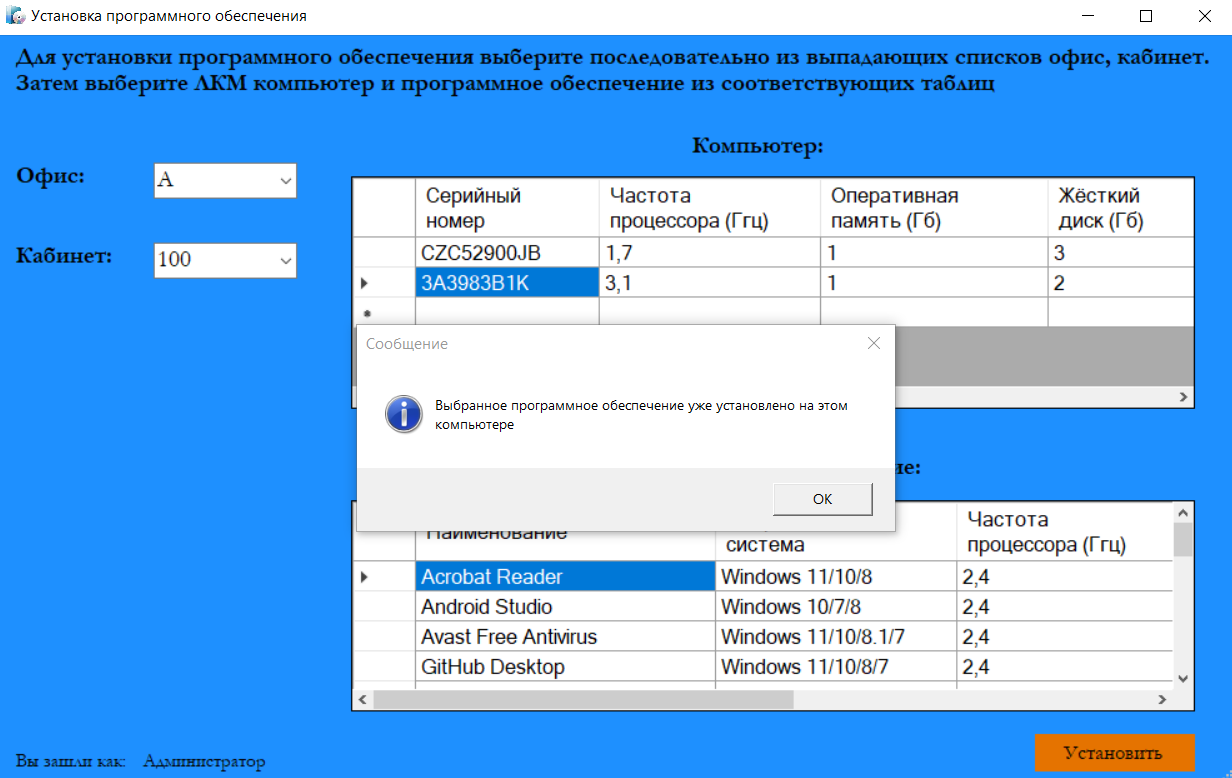 Рисунок 1 – Сообщение при установке программ
6
Контроль удаления программ
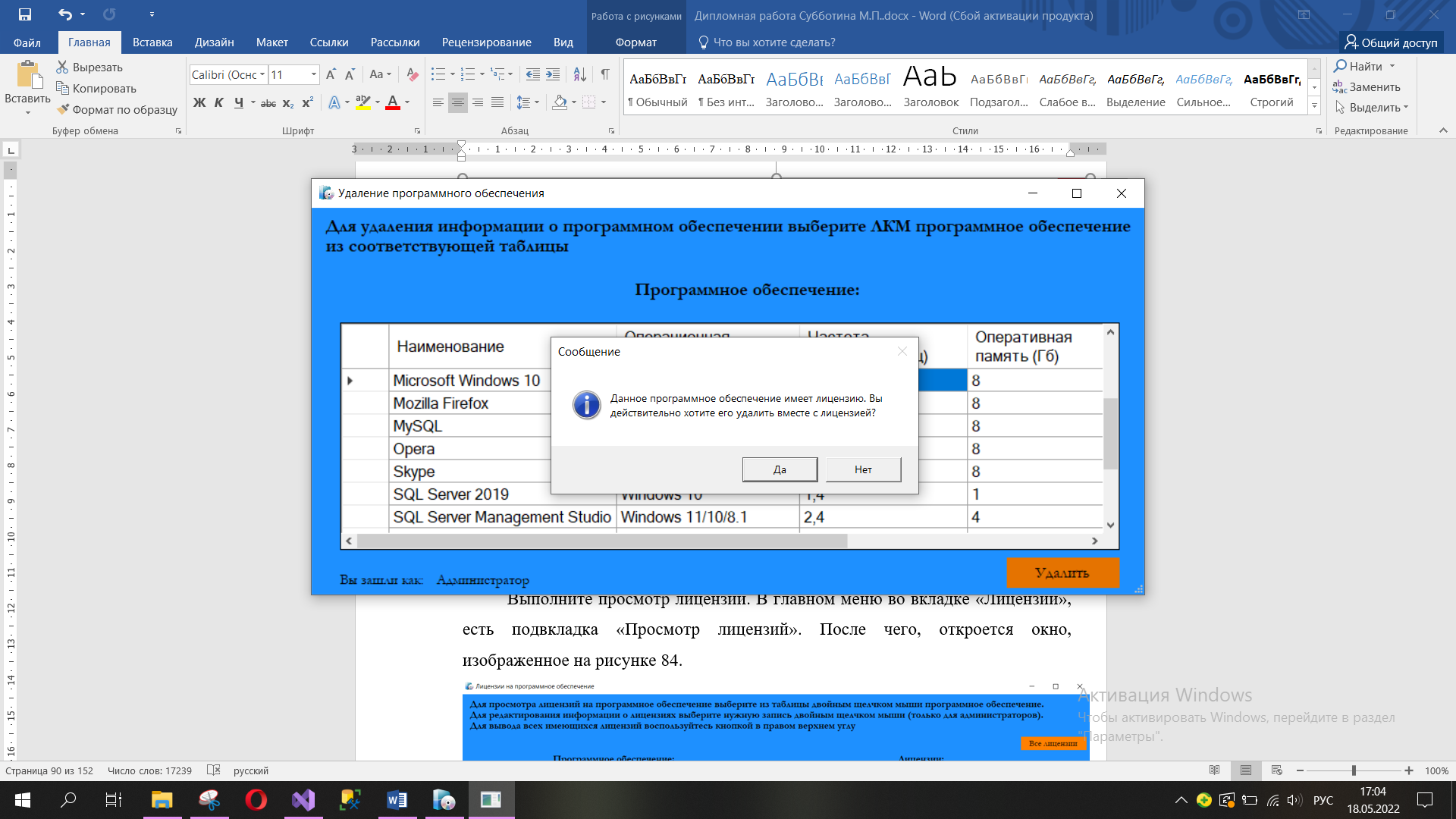 Рисунок 2 – Сообщение при удалении программ
7
Просмотр дополнительных сведений о ПО и ПК
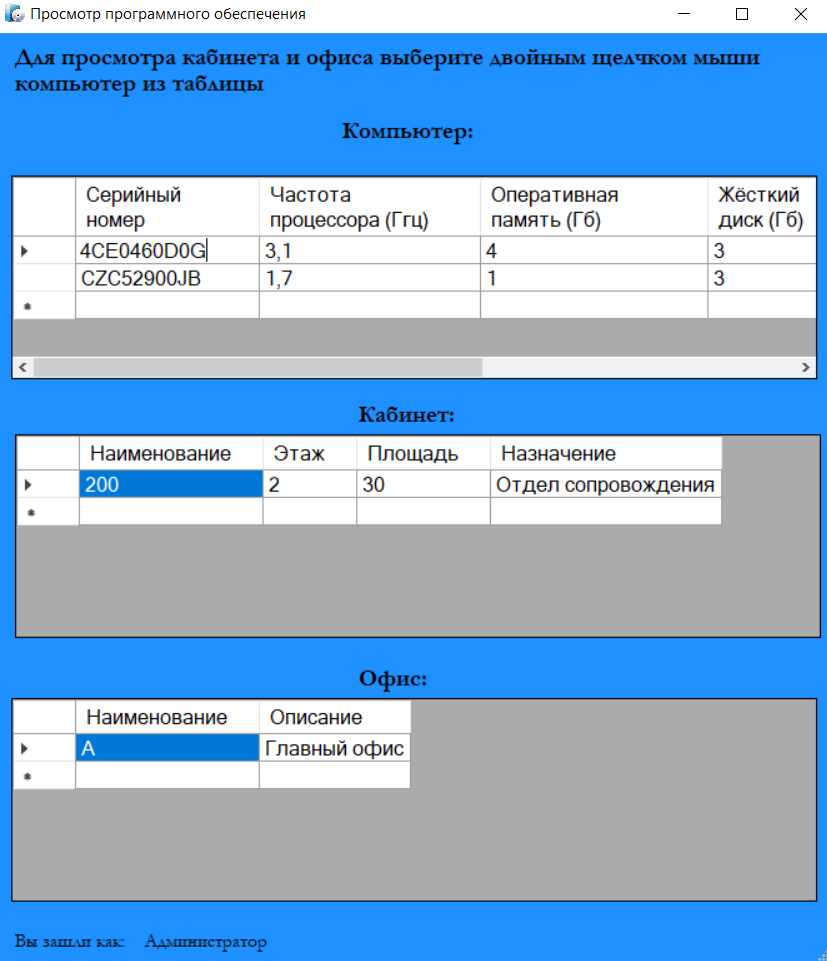 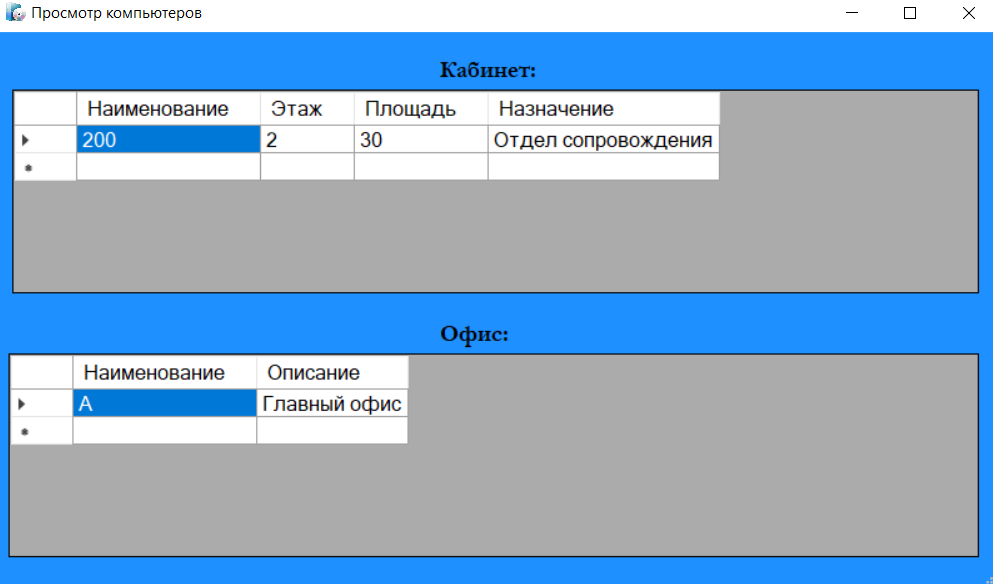 8
Рисунок 3 – Просмотр дополнительных сведений о ПО и ПК
Добавление компьютера
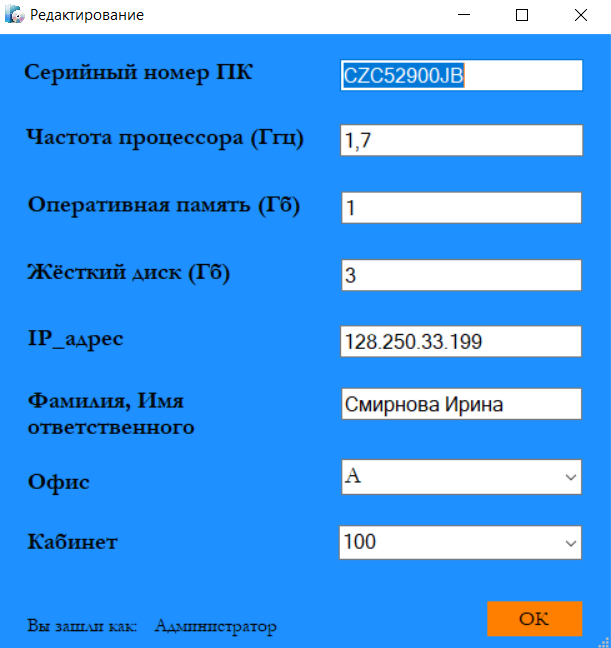 9
Рисунок 4 – Окно добавления компьютера
Вывод
Созданный программный продукт позволяет администраторам всегда своевременно получать и контролировать информацию о помещениях, находящихся в них компьютерной техники с установленным программным обеспечением и лицензиях на него, ускоряет и автоматизирует работу, сокращая трудовые затраты. 
Цель работы и поставленные задачи полностью выполнены. 
Приложение может быть полезно многим  организациям, особенно имеющих большое количество помещений и компьютеров, и при необходимости адаптировано к потребностям организаций
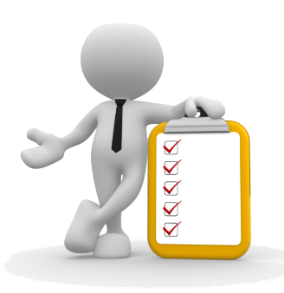 10
Спасибо за внимание!
11